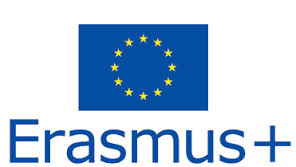 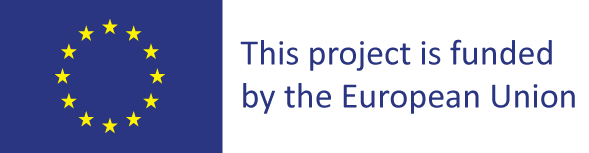 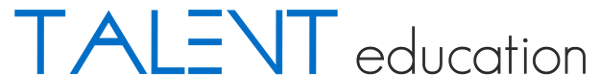 The development of programme of identification, new teaching methods and a chain oriented approach to prevent underachievement of gifted and talented
Gifted and Talented PreschoolerIdentification of gifted and talented preschool children
Mag. Maruška Željeznov Seničar
maruska@mib.si
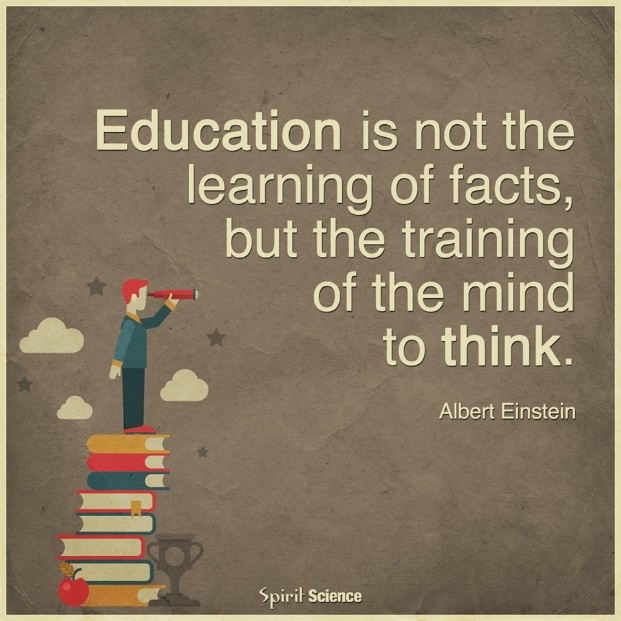 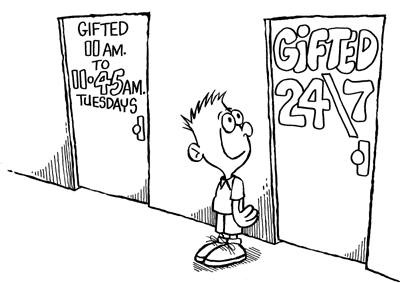 Gifted and Talented PreschoolerIdentification of gifted and talented preschool children
Focus: Strategic partnership
We will develop the methodology for identification of gifted and talented to prevent underachivement young children (3 years)
Book of practical strategies and methodology
Target group in the project: children in kindergarten
Programme
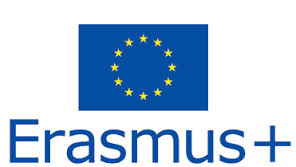 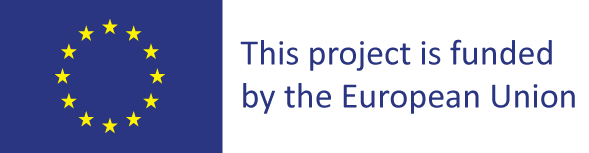 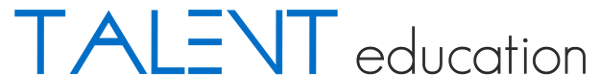 The development of programme of identification, new teaching methods and a chain oriented approach to prevent underachievement of gifted and talented
First day – Vrtec Vrhovci
Tuesday, 26. 1. 2016 
14.00 – 18.00
Introduction (participants)
Introduction (programme)
Goals of the teacher training
Teachers view of giftedness and talent
Identification of giftedness and talents in the early years
Second day – Medical chamber of Slovenia
Wednesday, 27. 1. 2016 – conference
8.00 Registration
9.20 -10.30     Dr. Margaret Sutherland UK (Gifted and Talented in the Early years) – EN
11.00 – 11.45 Willeke Rol NL (How to Recognize Gifted Toddlers) – EN
11.45 – 12.30 Dr. Ljiljana Krneta BiH (Holistic approach of creativity in Early Years) – EN

12.30 – 14.30 Lunch and presentation of the book of Dr. Margaret Sutherland

14.30 – 17.00    Workshop Hall D (case studies of Vrtca Vrhovci)
14.30 – 14.25 – Mojca Tomše Challenge - how to watch all the children and 
	       observed each of them
14.25 – 14.50 – Marta Grom Example enabling environment for identifying giftedness
14.50 – 15.15 – Klemen Žerjav Support strategies to develop children potentials
15.15 – 15.40 – Alenka Klenovšek Structural play
15.40 – 16.00 – Ana Češnovar Playing with cardboard boxes
16.00 – 16.25 – Tatjana Taja Guzelj How to recognize giftedness
16.25 – 16.45 – Karmen Majcen Build together
Thrusday, 28. 1. 2016 – Medical chamber of Slovenia
Third day
Free morning
12.30 – 13.30 Lunch (!)
14.00 – 16.30 
14.00-15.00 – Milan Hosta PLAYNESS (Motor abilities)
15.00-15.25 – Miša Pintarič Play and magnets
15.25-15.50 – Marinka Novak Curious Ladybugs and Hoses
15.50-16.10 – Maja Robek Harvesting nuts
16.10-16.30 – Petra Tratnik Playing with Wooden Blocks
16.30-17.00     Closing ceremony
Friday, 29. 1. 2016 (9.00 – 16.00) – Vrtec Vrhovci
Fourth day
Practical strategies - workshops
9.00-10.00 
Visit kindergarten
10.00 – 11.00
Creativity
11.00-11.30 
Break
11.30-13.00 
Cognitive – academic/intellectual development
13.00 – 14.00 Lunch
14.00 – 16.00
Learning style
Problem solving
Satuday, 30. 1. 2016 (9.00 – 12.00)
Fifth day – Vrtec Vrhovci
Social and emotional development
Workshop 1 Introduction
Holistic View of Child Development
Development is holistic; it consists of inter-dependent dimensions.
This means that the child’s development cannot be fragmented into health, nutrition, education, social, emotional and spiritual variables. All are interconnected in a child’s life and are developing simultaneously.
Progress in one area affects progress in others. 
When something goes wrong in any one of those areas, it has an impact on all the other areas.
Sketch
Teachers view of giftedness and talent
Source: Margrain, V., & Farquhar, S. (2012). The education of gifted children in the early years: A first survey of views, teaching practices, resourcing and administration issues. APEX: The New Zealand Journal of Gifted Education, 17(1). Retrieved from www.giftedchildren.org.nz/apex
Workshop 2 and 3
Learning process/information integration
1 Input 
2 Processing 
3 Memory
4 Output
What to look at “identification” of ability and potencial?
What to look at “identification” of ability and potencial?Porter, L. (2005). Gifted young children (2nd edn), Allen and Unwin, Sydney
From ability/potential to eminence
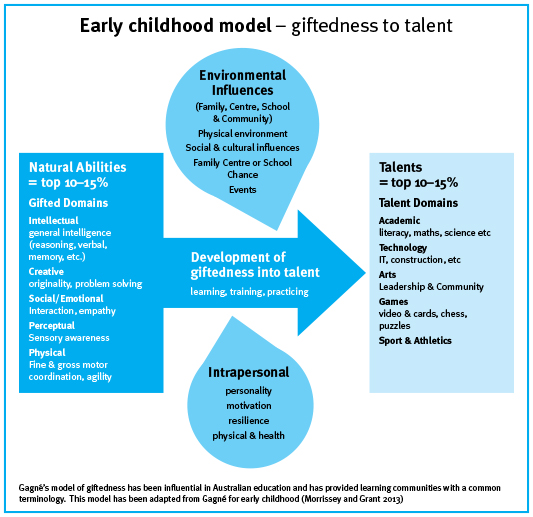 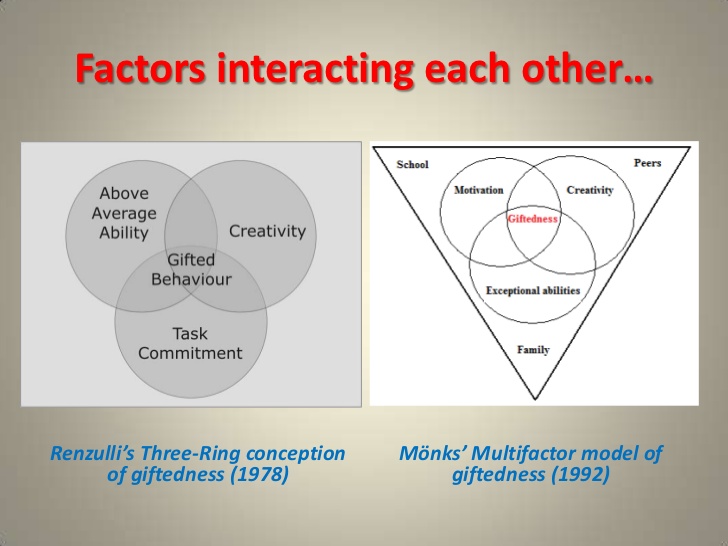 Source: 
Subotnik, R. F., Olszewski-Kubilius, P., & Worrell, F. C. (2011). Rethinking giftedness and gifted education: A proposed direction forward based on psychological science. Psychological Science in the Public Interest, 12, 3-54. 
Should eminence based on outstanding innovation be the goal of gifted education and talent development? Implications for policy and research Rena F. Subotnik ⁎, Rochelle Rickoff American Psychological Association, 750 First Street NE, Washington DC 20002-4242, 202-312-6473, United States
Identifying underachievers
A DISCREPANCY
between 
POTENTIAL
(what a child ought to be able to do)
and 
ACTUAL PERFORMANCE
(what a child is really demonstrating)

                                                              Richert 1991
Functions of human behavior
1 to get
2 to avoid
3 to escape
Richert, E. S. (1991). Patterns of underachievement among gifted students. In M. Bireley, & J. Genshaft, (Eds.),Understanding the gifted adolescent: Educational, developmental, and multicultural issues (139-162. New York: Teachers College Press.
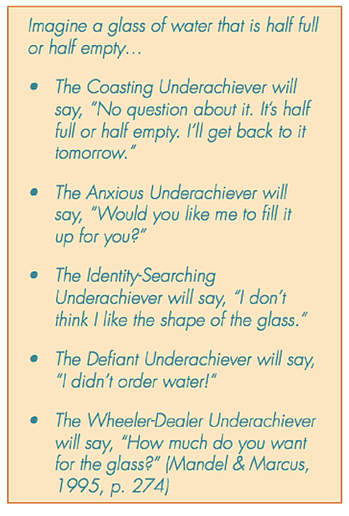 Methods and tehniques of “identification”
1 Nomination of kindergarten teacher
Observation the development of children

2 Nomination of parents
Observation the development of children

3 Testing (?)
• Objectivity: You must observe each child without judging.
• Confidentiality: You must keep the information you obtain to yourself.
• Recording details: You should look for and record even the smallest details.
• Using direct quotes: You should listen closely and record what each child says.
• Using mood cues: You should describe the emotional mood of the child.
Focusing questions
What are differences between watching and observation?
What is child observation?
Why do we observe children?
What can we see or cannot?
What can learn from observing children?
How can we improve teaching practices through observing them?
Identification process
1 Decision (why, what, who, when, how, purpose, vision)
2 Choosing the method/s and the topic of the evaluation 
  (quantitative, qualitative)
3 Collect the data/material (questionaries, videos, photos, check list …)
4 Interpretation of data and material 
5 Prepare the plan for children (goals (process or goal oriented), activities, resources), parents
6 Evaluation
Spontaneous game – children game (Flow – Optimal experience)
Challenge which can be accomplished.
Concentration is total …
Goals are clear
Feedback is immediate
We gain complete focus
Sense of control
No room for preoccupation with the self
We are free from tyranny of time

Low skills, high challenges = anxiety
Low challenges, high skills = boredom
High challenges, high skills = FLOW
Mihaly Csikszentmihalyi, "Flow: The Psychology of Optimal Experience", New York: Harper & Row, 1990.
Strategies – gifted child
Emotional – social strategies
- Attachment/Relationship
- Relaxing techniques
- Turtle technique
Strategies – gifted child
Cognitive – academic giftedness
Questions (new Bloom taxonomy)
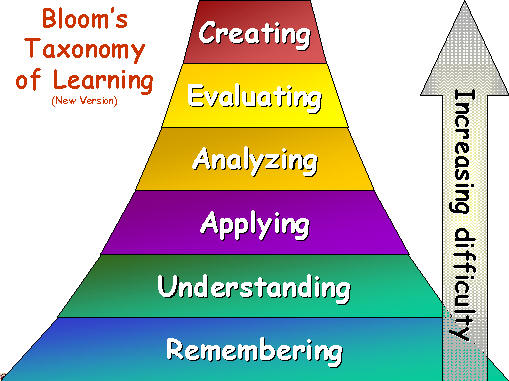 Strategies – gifted child
Creative learning style

OTHER USE New options? Modified? What other ideas? 
CHANGE Turn around? Change meaning, color, motion, sound, names, forms ...? Other changes?
INCREASE What to add? More what? Greater frequency? Harder? Higher? Longer? Additional content? Doubling? Multiplying? Exaggeration? Smaller? More compact? Minimized? Lowered? Short? Reduce weight? Drain - eliminated? Divide?
REPLACE. what instead? Other ingredients? Another material? Another process? A different approach? Another tone or voice?
TRANSFORM Replace components? Different appearance? A different sequence? Replacing the cause of the result? 
RETURN to replace the negative with the positive, or vice versa? What about conflicts? Replace the starting point? To change the application? See the other side? What about taste, composition, aroma, assortment ...?
COMBINING Combining units? Combining purposes or ideas?